08 de fevereiro de 2024
PAUTA
Consolidação das atividades do COMDESP, especificando debates, projetos e leis;
Alvará de construção e aprovação do Loteamento; 
Relação entre testada e profundidade (alteração no art. 67 da LPUOS).
Instrumentos Urbanísticos
INFORMES INICIAIS
Próxima reunião 29 de fevereiro de 2024;
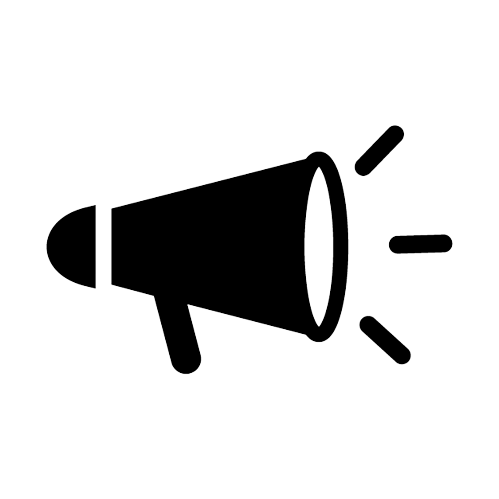 BALANÇO 2023
BALANÇO 2023
Afastamento frontal
Mercado de Carbono
Alvará Autodeclaratório
Regulamentação de baixo impacto sem incômodo
Demandas externas sobre Loteamentos (CREA), e habitação em área de ZEP (zona econômica de porte)
Estudo de Impacto de Vizinhança da C.C.P.R
Estudo de Impacto de Vizinhança do Mart Minas
Utilização de  Contêineres
Ecopontos
Fundo Municipal para manutenção de loteamentos
Programa Redesim
Regulamentação de contêineres
ZEIS
ZEP - Zona Econômica de Porte
Principais Pautas
Permeabilidade
Afastamentos laterais e fundo
Baixo Impacto sem incômodo e medidas mitigadoras
Regularização de Edificações
Plano Municipal de Arborização
Padronização de calçadas/passeios
Comissão de Avaliação dos Loteamentos
Tecnologia 5G
Nota Fiscal - MEI
Conferência Municipal de Política Urbana
Termo de Compromisso de Loteamento (nova versão)
TOTAL DE REUNIÕES
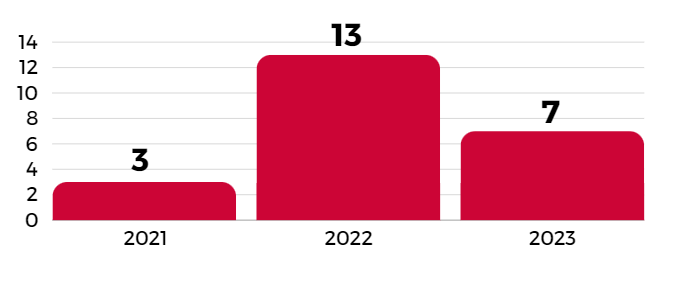 - Em 2022: 
12 reuniões ordinárias e 01 reunião extraordinária
01 Conferência Municipal de Política Urbana 
01 Audiência Pública de Política Urbana

- Em 2023: 
07 reuniões ordinárias
01 Conferência Municipal de Política Urbana
PROJETOS SUGERIDOS PELO COMDESP
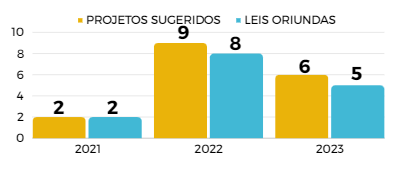 ALTERAÇÕES DAS LEIS
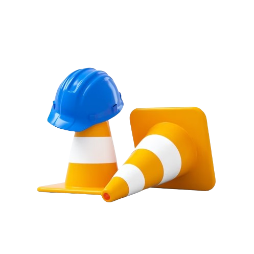 ALTERAÇÕES DAS LEIS
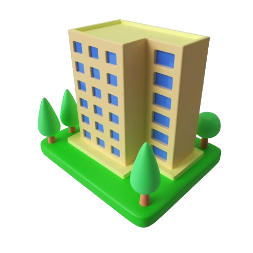 ALVARÁ DE CONSTRUÇÃO E APROVAÇÃO DOS LOTEAMENTOS
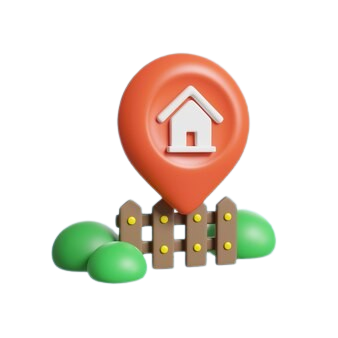 ALVARÁ DE CONSTRUÇÃO
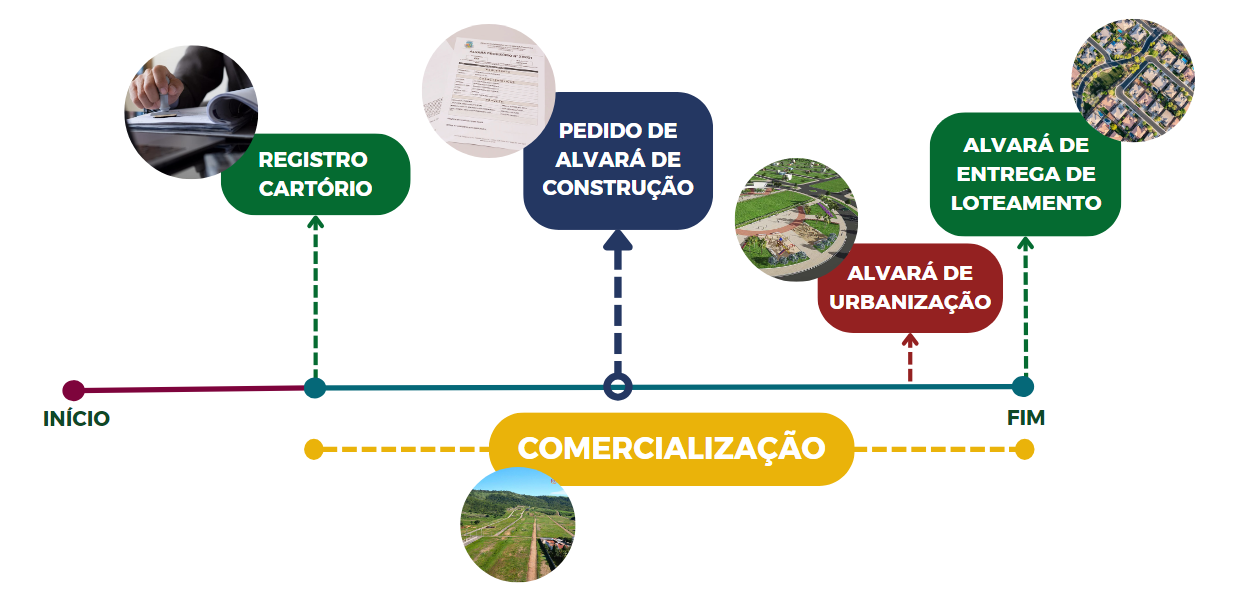 ALVARÁ DE CONSTRUÇÃO - RESUMO
Alvará de construção nos lotes retido até a expedição do alvará de urbanização do  loteamento. 

Sendo do interesse do proprietário de um lote dar entrada na análise de seu projeto ainda em fase de urbanização do loteamento, a Prefeitura poderá aceitar o protocolo para a análise, mas não expedirá o respectivo  alvará de construção até que o loteamento tenha sido considerado urbanizado, conforme documento ‘alvará de urbanização’ o ateste.
VOTAÇÃO: 
TESTADA X PROFUNDIDADE
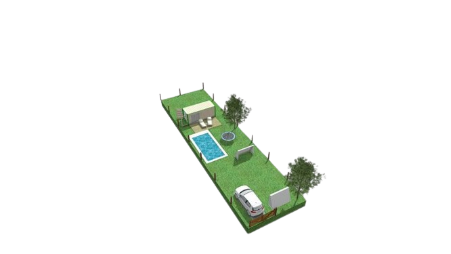 VOTAÇÃO: TESTADA X PROFUNDIDADE
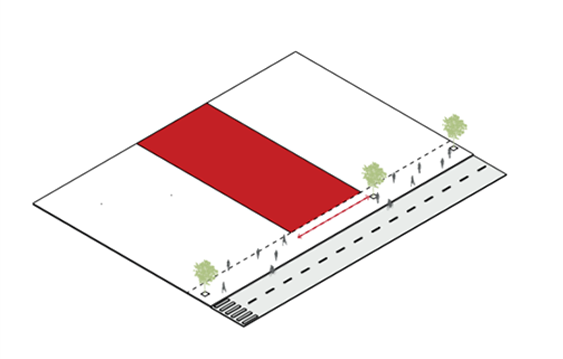 TESTADA - Linha que separa o logradouro público do lote ou terreno e coincide com o alinhamento existente ou projetado.
PROFUNDIDADE
TESTADA
PROFUNDIDADE - É a distância medida entre o alinhamento do lote e uma linha paralela a este, que passa pelo ponto mais distante do lote em relação ao alinhamento.
ATUAL
Relação 
TESTADA x PROFUNDIDADE
= OU < 5
VOTAÇÃO: TESTADA X PROFUNDIDADE
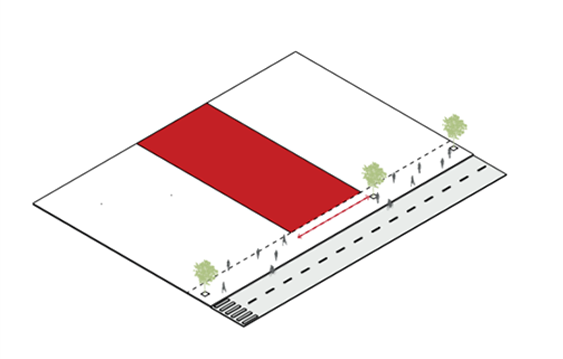 Relação Testada x Profundidade;
A possibilidade de desdobro em 
loteamentos antigos.
PROFUNDIDADE
TESTADA
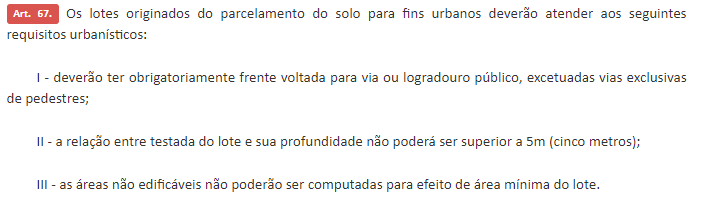 LEI COMPLEMENTAR Nº 149, DE 23 DE DEZEMBRO DE 2020.
EXEMPLOS: TESTADA X PROFUNDIDADE
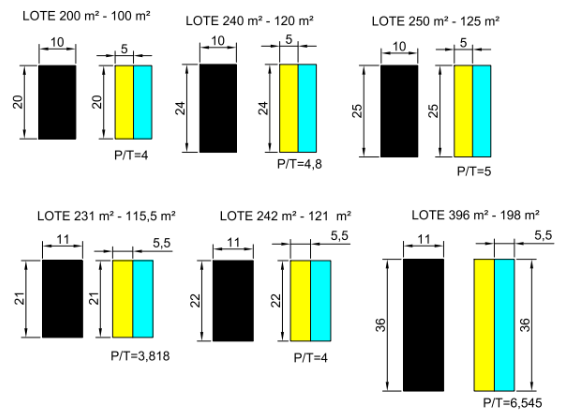 EXEMPLOS: TESTADA X PROFUNDIDADE
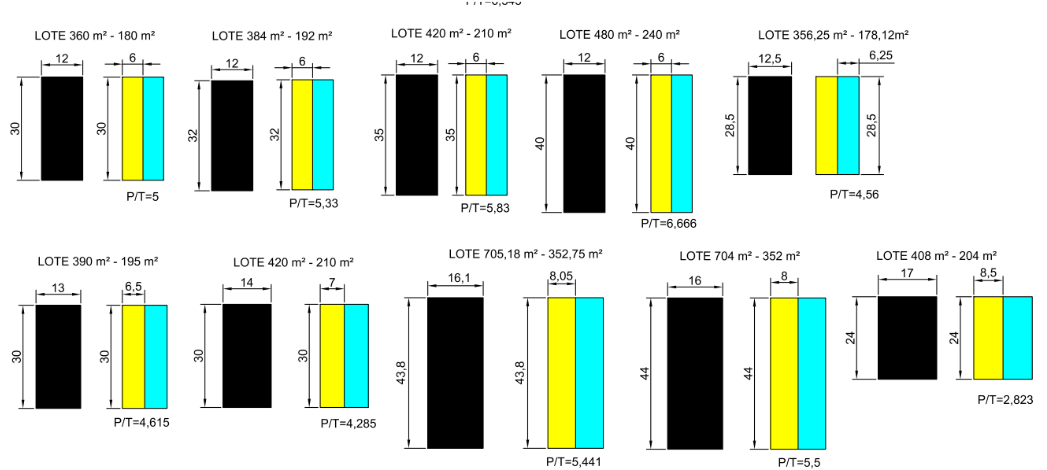 EXEMPLOS: TESTADA X PROFUNDIDADE
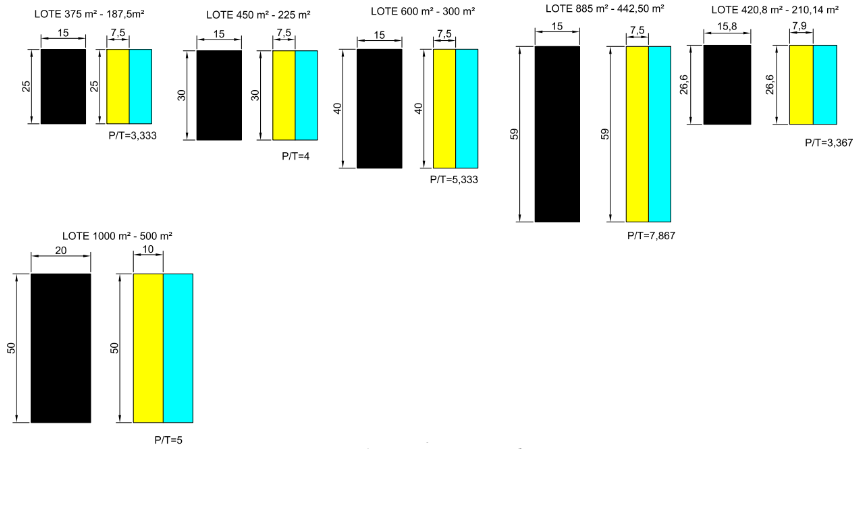 VOTAÇÃO: TESTADA X PROFUNDIDADE
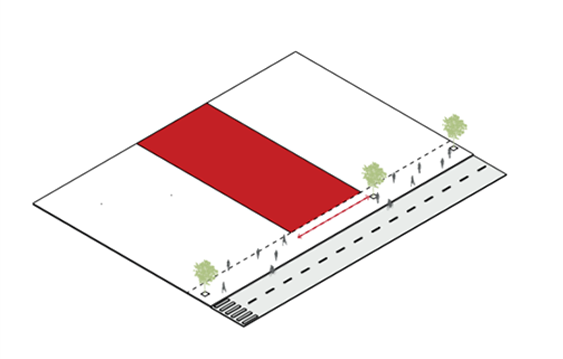 ATUAL
Relação 
TESTADA x PROFUNDIDADE
= OU < 5
PROFUNDIDADE
TESTADA
PROPOSTA
Relação 
TESTADA x PROFUNDIDADE
= OU < ?
A solução não será flexibilizar o atual, mas sim acolher as excepcionalidades.
PARÂMETROS URBANÍSTICOS DE USO E OCUPAÇÃO DO SOLO
CASO CONCRETO
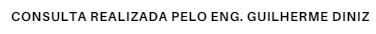 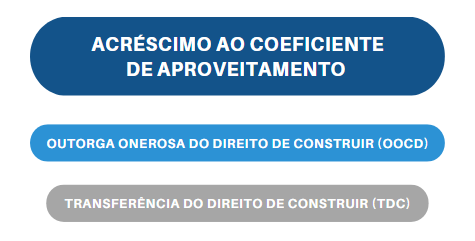 CASO CONCRETO
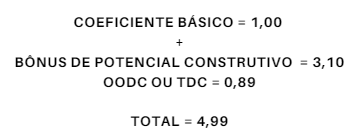 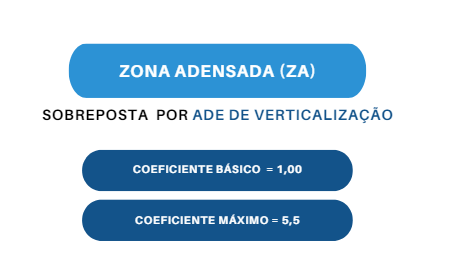 COEFICIENTE DE APROVEITAMENTO
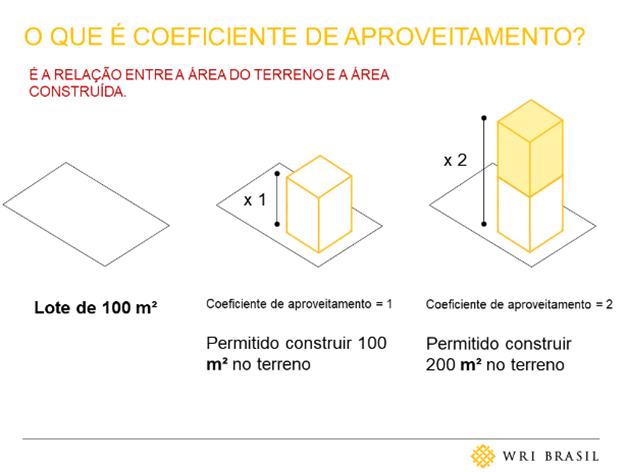 OUTORGA ONEROSA DO DIREITO DE CONSTRUIR
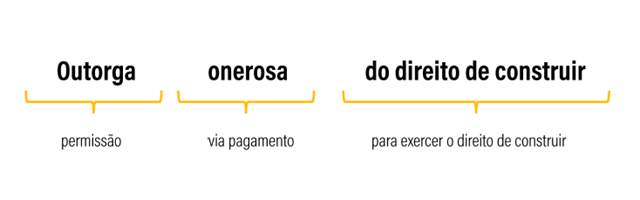 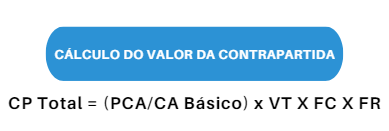 OCP Total = (PCA/CA Básico) x VT X FC X FR
CP Total: VALOR (EM REAIS) DA CONTRAPARTIDA TOTAL.

PCA: POTENCIAL CONSTRUTIVO ADICIONAL (EM METROS QUADRADOS). 

CA Básico: COEFICIENTE DE APROVEITAMENTO BÁSICO.

VT: VALOR (EM REAIS) DO METRO QUADRADO DO TERRENO.

FC: FATOR DE CORREÇÃO DO VALOR

FR: FATOR REDUÇÃO NO TEMPO
TRANSFERÊNCIA DO DIREITO DE CONSTRUIR
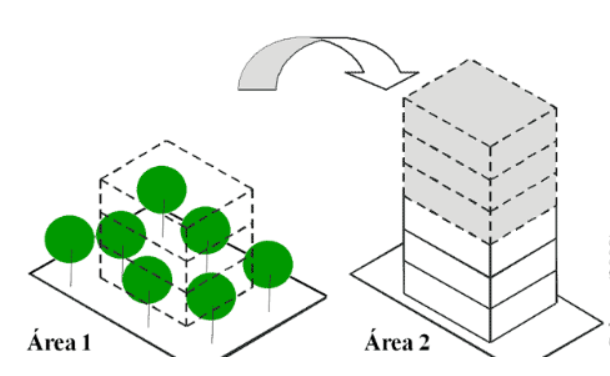 PREVISÃO LEGAL
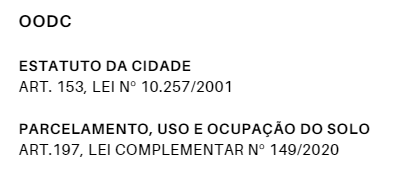 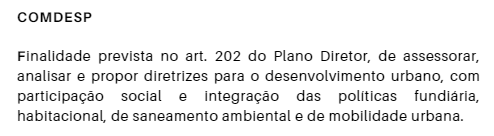 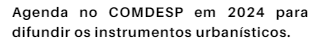 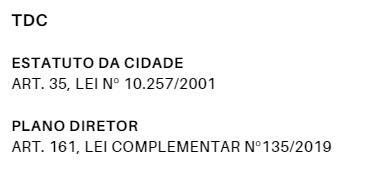 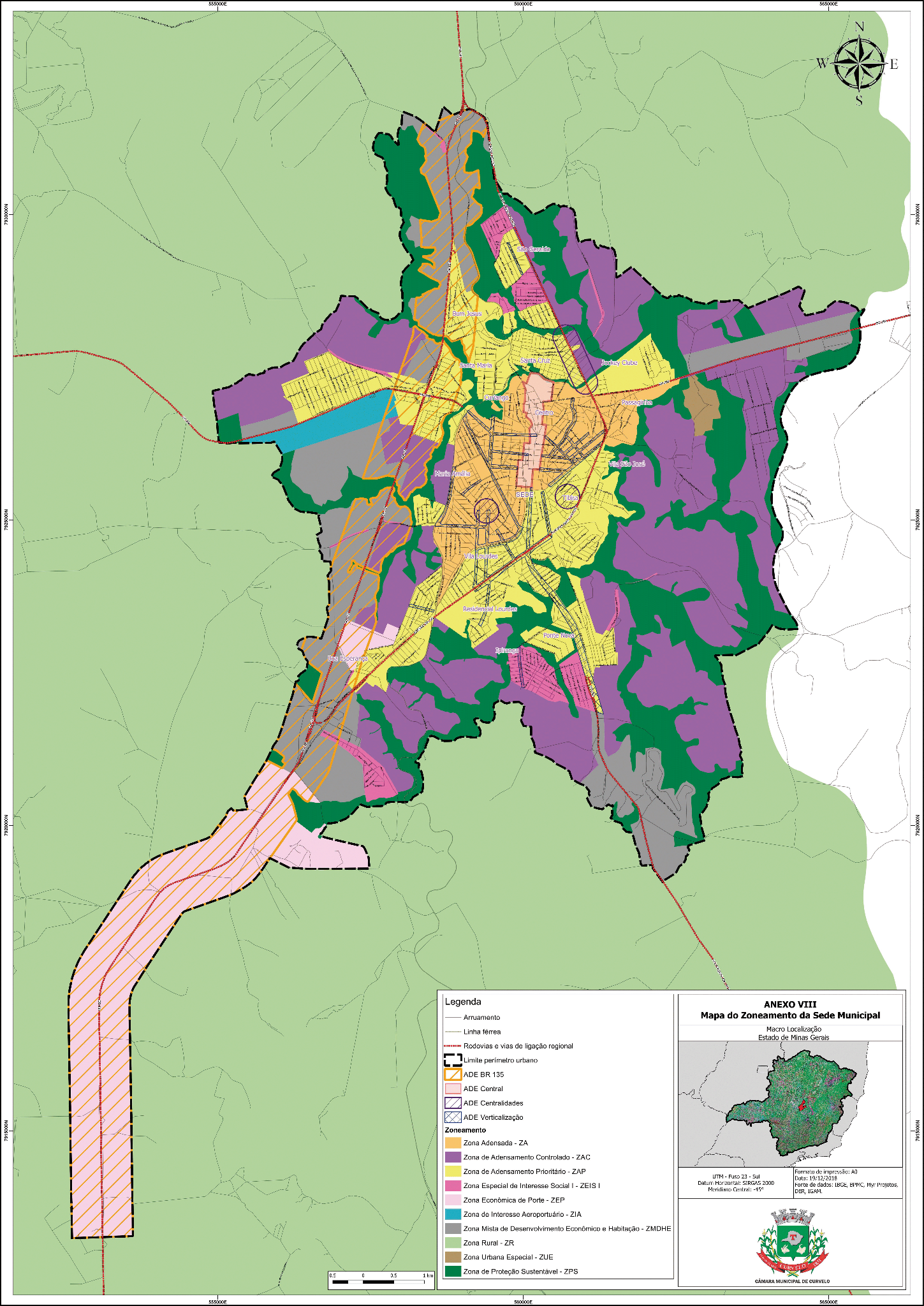 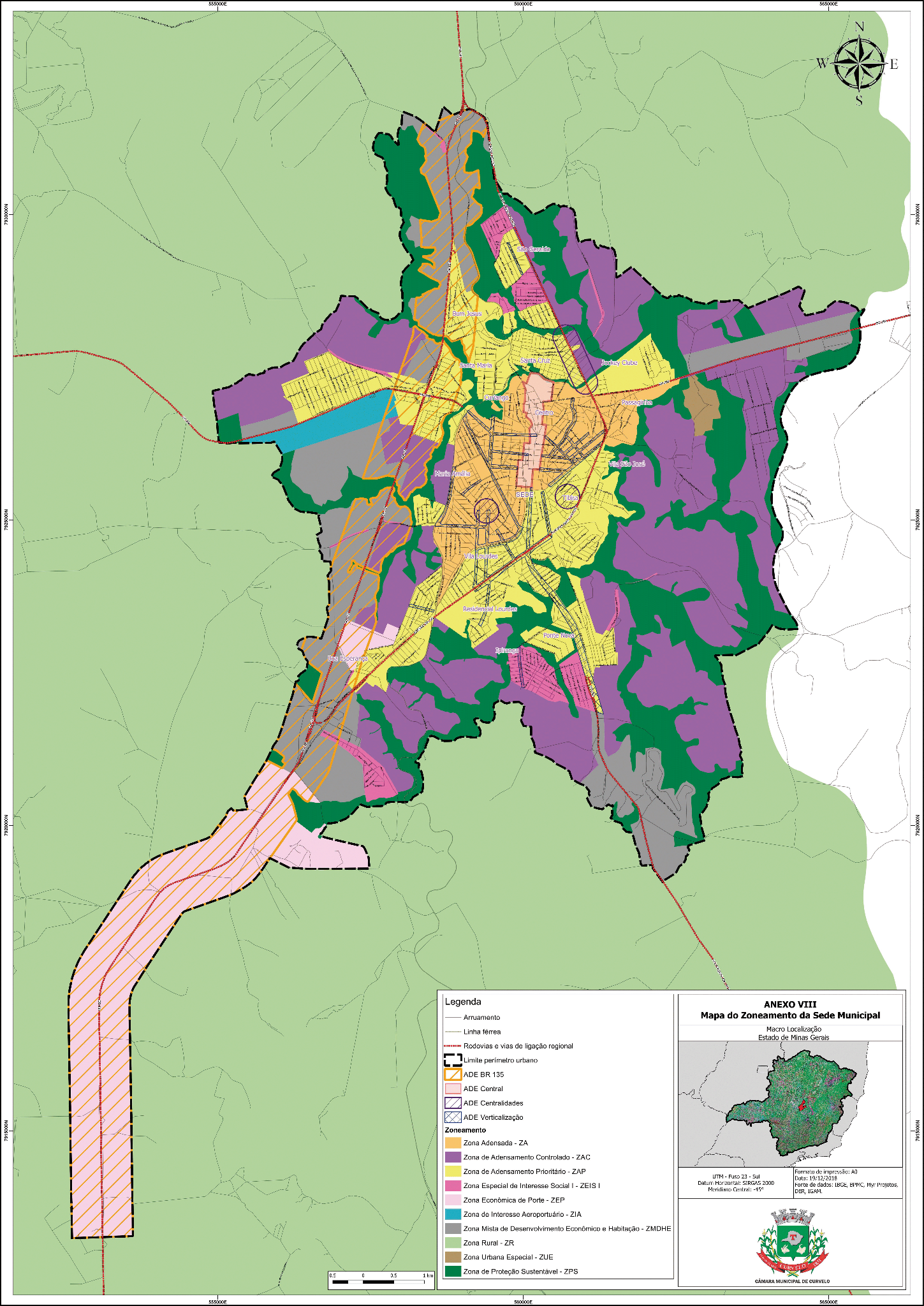 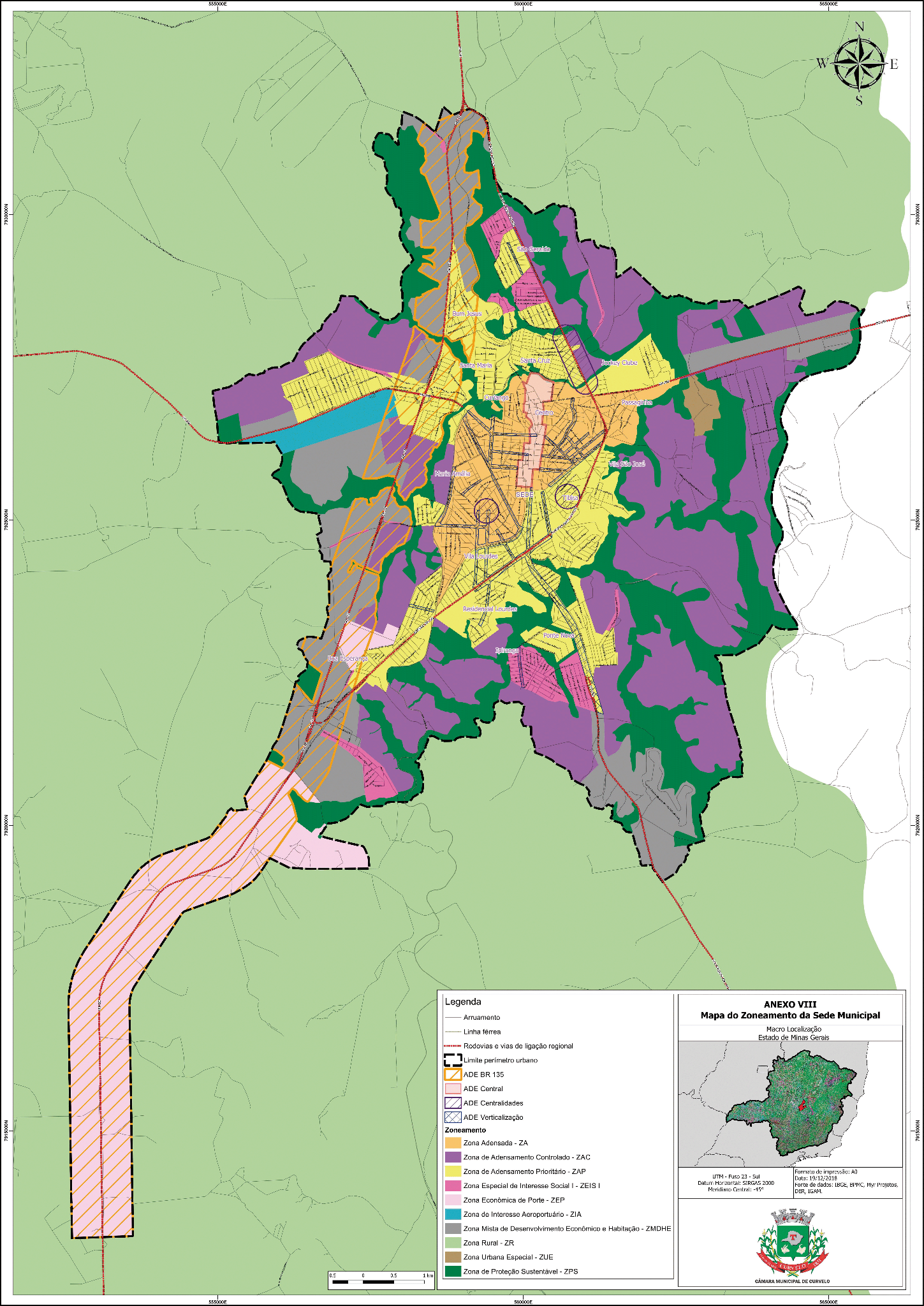 COMDESP
Dúvidas, sugestões e contato:
planejamento@curvelo.mg.gov.br